第 6 章
資源與能耐    的分析
Chapter 6
CHAPTER 6  資源與能耐的分析
策略管理學   Chapter 6   資源與能耐的分析
6-3
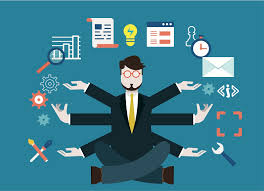 §6.1資源與能耐
資源與能耐 
內部分析主要在評估企業所具有的資源與能耐，透過資源與能耐，企業可以發揮其競爭優勢。 
資源（Resource）: 指企業所擁有的有價值資產，這包括有形資源，如設備、土地、資金，和廠房等；以及無形資源，如技術、專利，以及品牌。 
能耐（Capability）: 指運用、轉換與整合資源的能力。著重在「資源間」的整合，透過此種整合，可以更有效地發揮資源的生產力。
策略管理學   Chapter 6   資源與能耐的分析
6-4
§6.1資源與能耐
能耐偏向無形性，知識管理(Knowledge Management）很大一部分的關注重點便是在能耐上。
策略管理人員必須定期評估資源和能耐所能產生的策略價值。
策略價值（Strategic Value）是指資源與能耐對於競爭優勢與最終顧客價值的貢獻程度。
無形資源有一個很大的特點，“擴延性”。
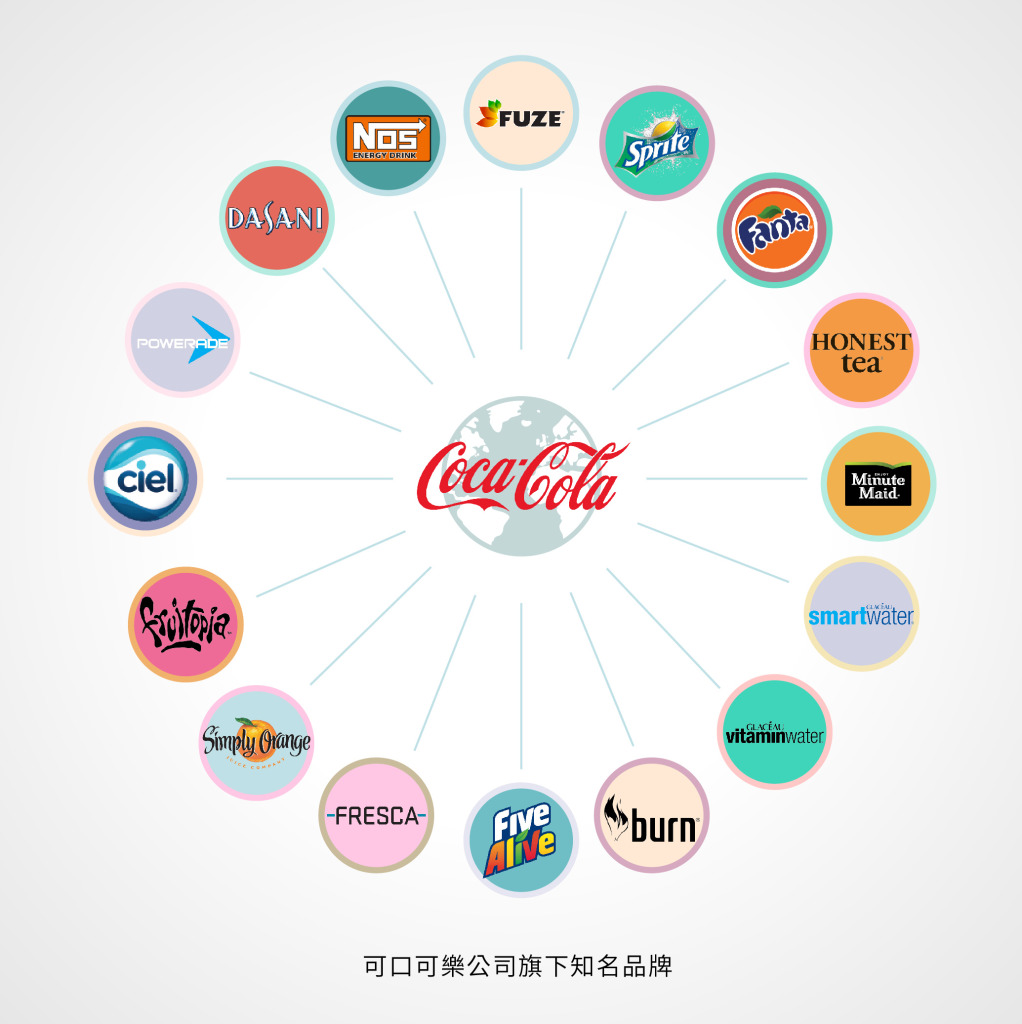 策略管理學   Chapter 6   資源與能耐的分析
6-5
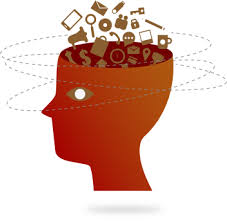 §6.1資源與能耐
組織學習
企業必須設計和創造出一種環境，以便能讓企業中個別單獨的知識，結合成一種整體知識或知識系統。
學習型組織便是透過努力地自我學習，來增進自己的能耐和知識。
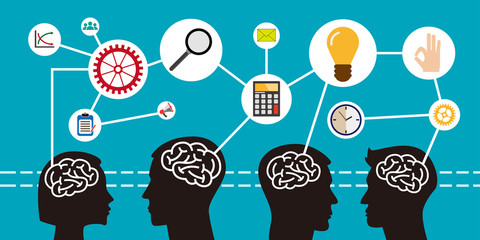 策略管理學   Chapter 6   資源與能耐的分析
6-6
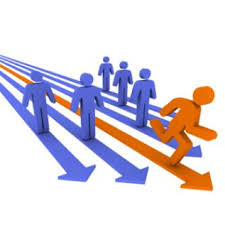 §6.1資源與能耐
標竿學習(Benchmarking)
標竿學習是選取同行或其他行業的某些模範生做為學習的標竿。
要注意所選擇的標竿是否還是標竿？標竿的成功因素中所涉及的資源和能耐，是否能互相配合？標竿的成功因素是否真的那麼容易複製嗎？如果人人都能成為標竿，那麼標竿的獨特性何在？
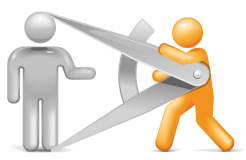 策略管理學   Chapter 6   資源與能耐的分析
6-7
§6.1資源與能耐
企業的資源與能耐類型
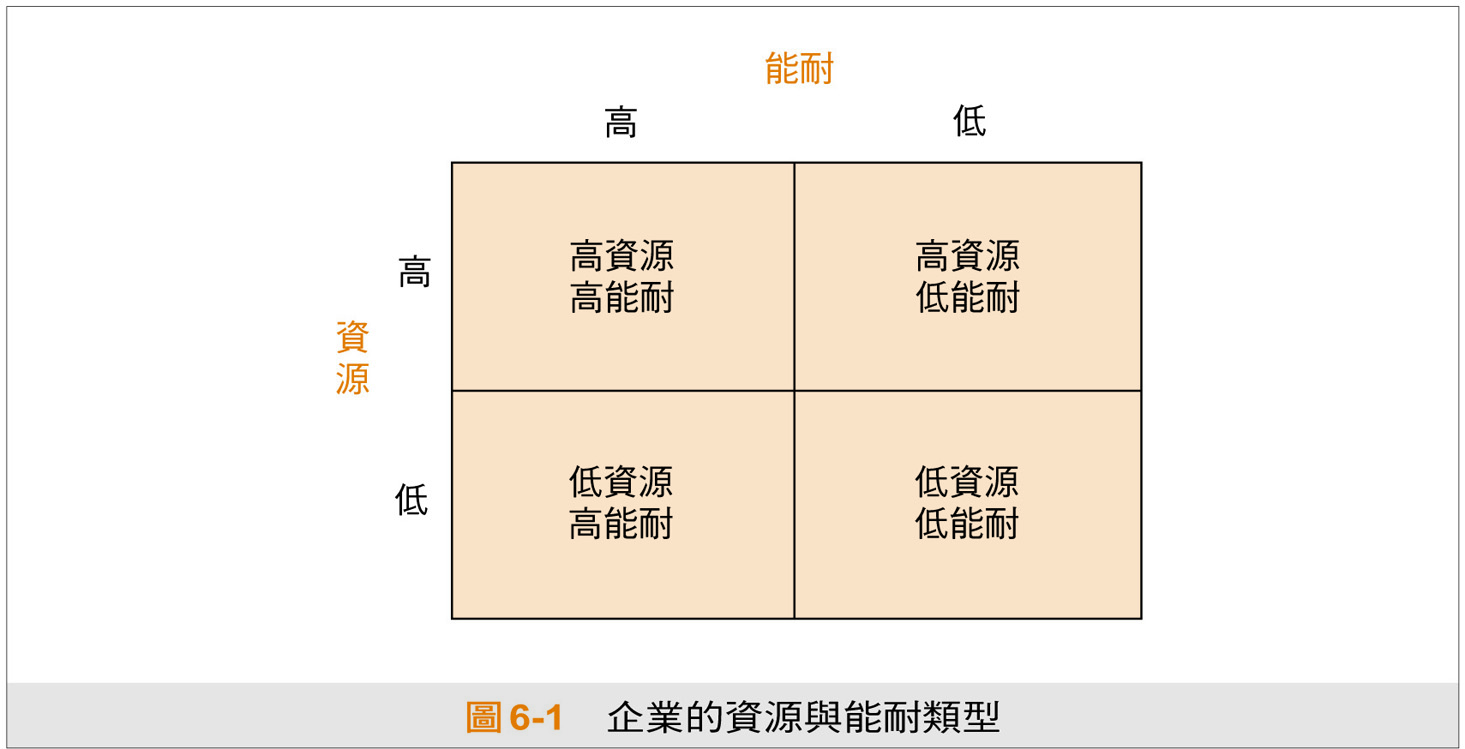 資源運用效率不彰
最具競爭力
資源轉換能力很強的企業，但卻缺乏足夠的資源
競爭最弱勢
策略管理學   Chapter 6   資源與能耐的分析
6-8
Chapter 6
CHAPTER 6  資源與能耐的分析
策略管理學   Chapter 6   資源與能耐的分析
6-9
§6.2競爭優勢的內涵
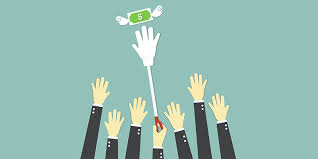 競爭優勢的本質
競爭優勢（Competitive Advantage）是指一套能使企業持續不斷地比競爭者表現優異的因素或能耐。
競爭優勢的基礎在於顧客價值的創造
用最少的成本來創造最大的顧客利益，以提供最大的顧客價值盈餘。
競爭優勢並不是指勝過「所有競爭者」的優勢，而是指勝過「主要競爭者」的優勢。
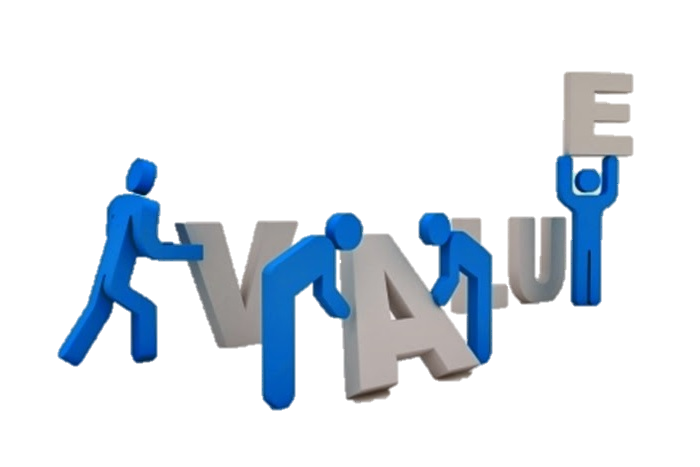 策略管理學   Chapter 6   資源與能耐的分析
6-10
§6.2競爭優勢的內涵
企業運用競爭優勢的思考方向
由於匯率變化成關稅調整，而使某些產品失去原先低廉價格的競爭優勢。
台鹽由傳統製鹽，積極跨入高科技生物產業，雖曾風光一時，但由於經營階層的更迭與策略的搖擺，導致無法維持過去的成功成長。
統一超商公司將其在連鎖便利商店經營上的Know-How，擴展至康是美藥妝店和星巴克咖啡的經營上，便是一種擴展競爭優勢的方式。
策略管理學   Chapter 6   資源與能耐的分析
6-11
§6.2競爭優勢的內涵
競爭優勢的存續
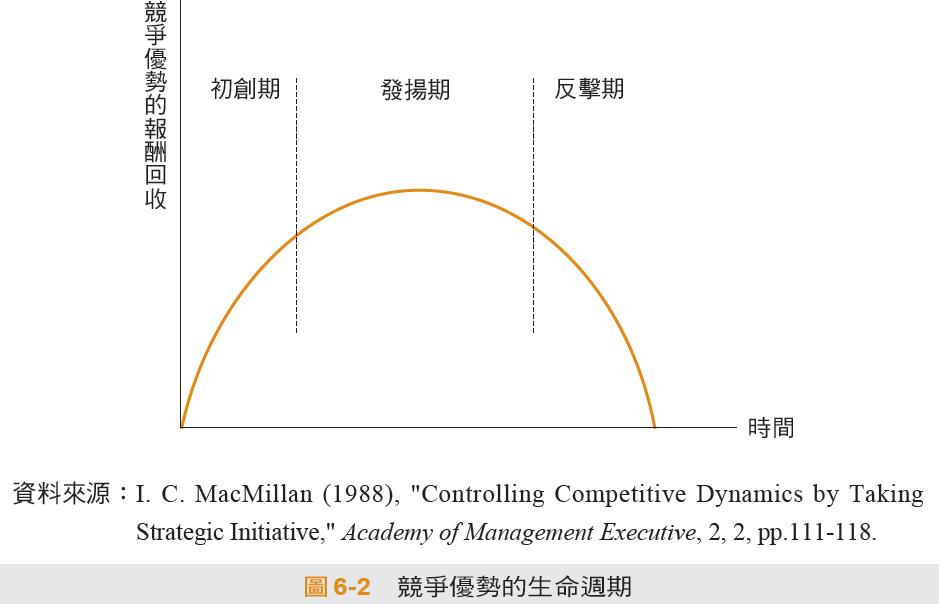 競爭優勢的生命週期
策略管理學   Chapter 6   資源與能耐的分析
6-12
§6.2競爭優勢的內涵
初創期
一開始競爭優勢還沒有普遍被認同，因此所帶來的報酬不大，慢慢地這項競爭優勢發揮了影響力，因此進入發揚期。
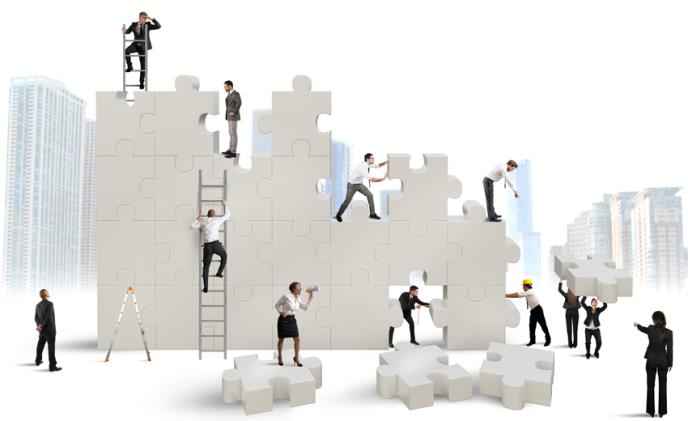 策略管理學   Chapter 6   資源與能耐的分析
6-13
§6.2競爭優勢的內涵
發揚期
競爭優勢所帶來的報酬最大，但經過一段競爭優勢的領先期間，產業中的其他競爭者也開始發展出新的競爭優勢。
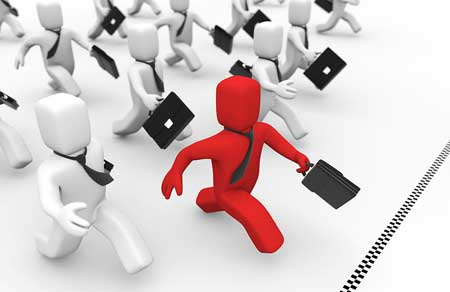 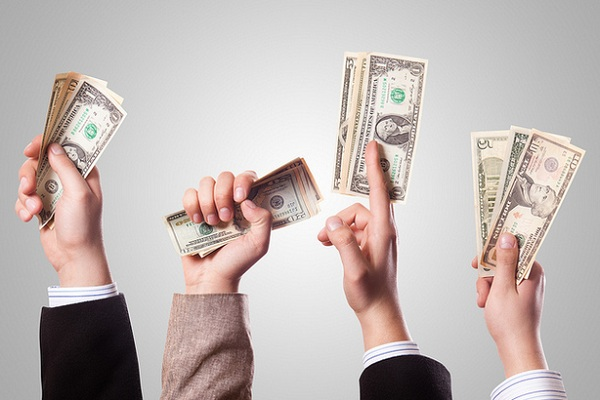 策略管理學   Chapter 6   資源與能耐的分析
6-14
§6.2競爭優勢的內涵
反擊期
企業為了維護競爭優勢的領先地位，則開始展開反擊，於是進入反擊期。
如果反擊失敗，則該競爭優勢便失去了領先地位，甚至變成一種產業必要的標準，也就是產業中的所有廠商都具有該競爭優勢。
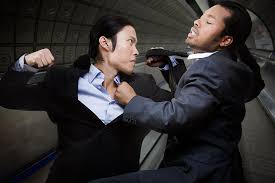 策略管理學   Chapter 6   資源與能耐的分析
6-15
§6.2競爭優勢的內涵
但由於政策的開放，便失去了政策保護的競爭優勢，台塑油品開始進入市場進行強烈的競爭。
中油的競爭優勢轉變為如何透過大量生產來發揮規模經濟，以低廉的成本優勢來打擊台塑因此新的競爭優勢興起。
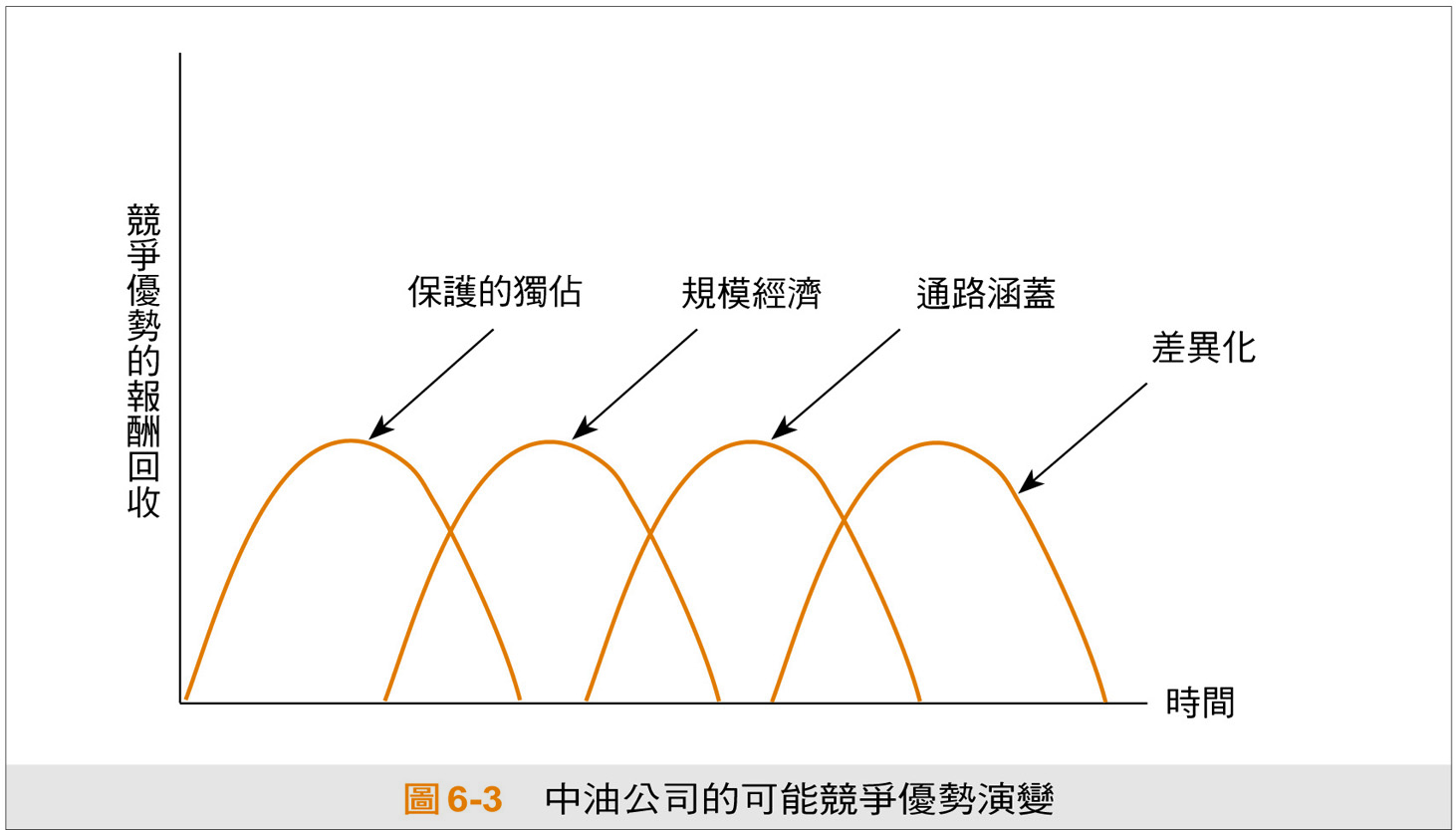 中油公司因為政府政策的保護，可以享受獨占油品市場的好處。
未來說不定差異化可能成為下一波油品市場的新競爭優勢
企業的價值類型
策略管理學   Chapter 6   資源與能耐的分析
6-16
§6.2競爭優勢的內涵
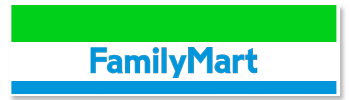 造成競爭優勢消長的原因
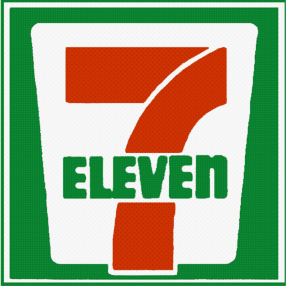 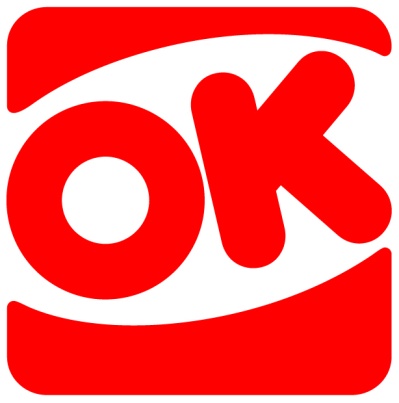 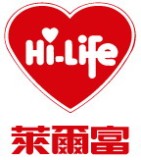 策略管理學   Chapter 6   資源與能耐的分析
6-17
§6.2競爭優勢的內涵
競爭優勢的模仿難易程度
真正的關鍵是在於競爭者的模仿速度，也就是競爭者要模仿該競爭優勢所需要花費的時間。
競爭者的模仿可以分為資源的模仿與能耐的模仿。資源的模仿又可進一步分為有形資源的模仿與無形資源的模仿。
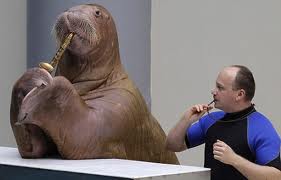 策略管理學   Chapter 6   資源與能耐的分析
6-18
§6.2競爭優勢的內涵
競爭者的策略惰性
策略承諾是指企業對於某一事業經營方式的執著，例如針對經營方式發展出某些特別匹配的資源與能耐。
太高的策略承諾常會導致策略惰性。
策略惰性是（Strategic Inert）指策略本身的僵固性。
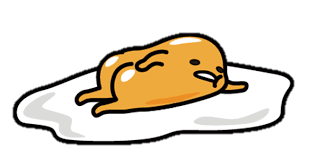 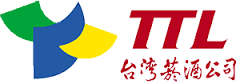 策略管理學   Chapter 6   資源與能耐的分析
6-19
§6.2競爭優勢的內涵
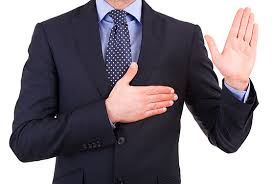 伊卡勒司弔詭（Icarus Paradox）
導致成功和失敗的原因是相同的
若是競爭者的策略承諾愈深，則其策略執著也愈深，因此策略惰性也愈大，所以當環境改變時，進行轉型和模仿的可能性便愈低。
吸收能力（Absorptive Capacity）
指一個企業在界定、評估、融入，與利用新知識上所具有的能力。
策略管理學   Chapter 6   資源與能耐的分析
6-20
§6.2競爭優勢的內涵
產業的動態性 
產業的動盪程度愈高，則產業典範（Paradigm）與標準（Standard）的變遷幅度也愈大，且變動次數也愈多。
所在產業的動態性愈高，則優勢廠商的競爭優勢也就愈短暫。
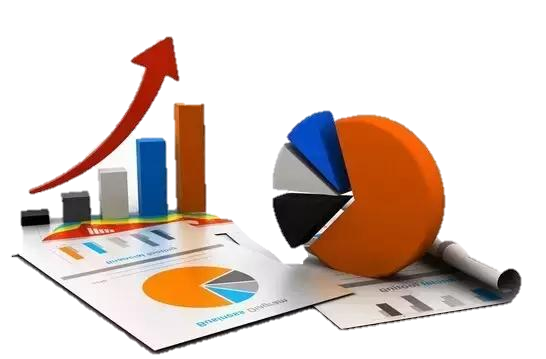 策略管理學   Chapter 6   資源與能耐的分析
6-21
Chapter 6
CHAPTER 6  資源與能耐的分析
策略管理學   Chapter 6   資源與能耐的分析
6-22
§6.3核心競爭力
核心競爭力的本質
核心競爭力（Core Competencies）是指企業基於資源與能耐，而產生相對於競爭者更大競爭優勢的關鍵構面。
能夠增強核心競爭力的資源和能耐，便是策略性資產（Strategic Asset）。
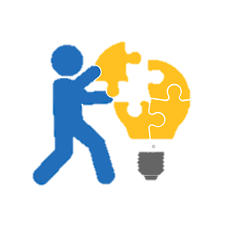 策略管理學   Chapter 6   資源與能耐的分析
6-23
§6.3核心競爭力
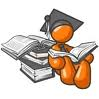 核心競爭力的重要特質
核心競爭力應該是在技能（Skill）或知識（Knowledge），而不是在產品（Product）或職能（Function）上
核心競爭力應該是基於目標市場和顧客的需求下，來彈性地調整與發展。
核心競爭力的數目不應太多。
核心競爭力應該著重於價值鏈中能夠產生獨特槓桿作用的活動。
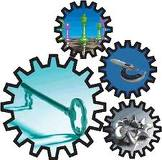 策略管理學   Chapter 6   資源與能耐的分析
6-24
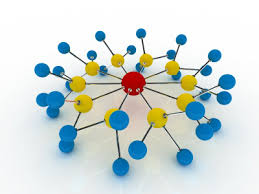 §6.3核心競爭力
核心競爭力的重要特質
相對於競爭者而言，核心競爭力應該專注於在價值鏈中具有較高主宰力的活動。
對於顧客長期而言，核心競爭力應該專注於那些在價值鏈中較為重要的因素。
核心競爭力應該著重於那些能夠維持長期卓越優異性的能力。
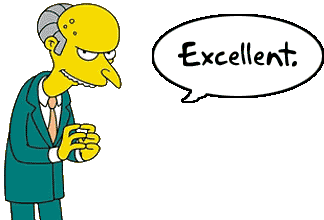 策略管理學   Chapter 6   資源與能耐的分析
6-25
§6.3核心競爭力
資源、能耐與核心競爭力
價值的來源
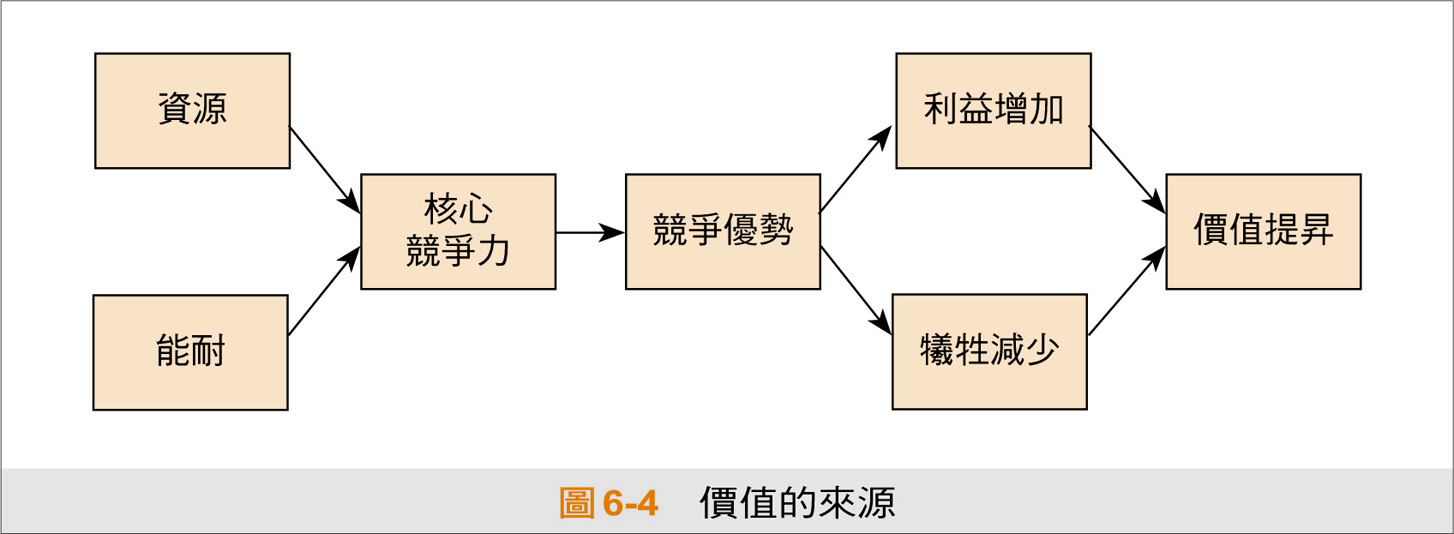 策略管理學   Chapter 6   資源與能耐的分析
6-26
§6.3核心競爭力
資源、能耐與核心競爭力
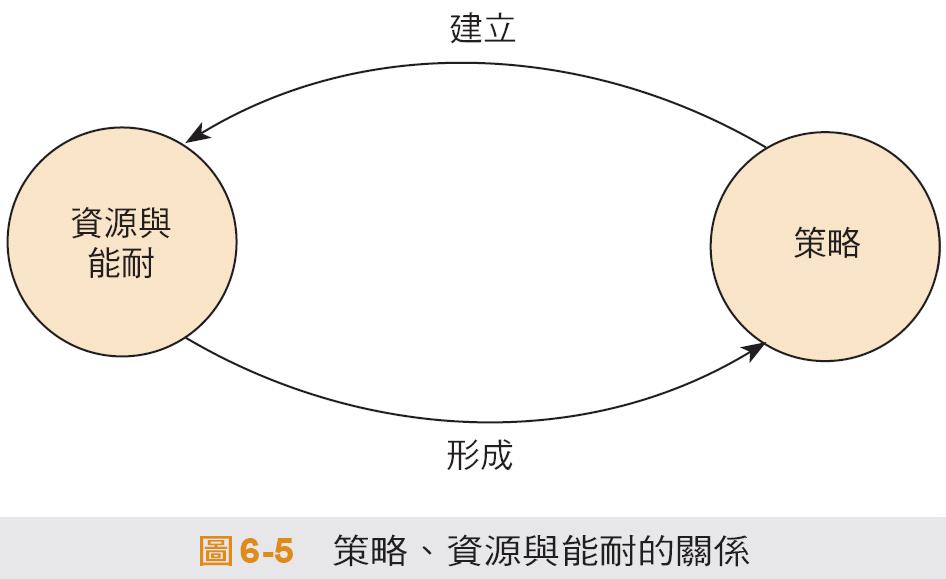 策略、資源與能耐的關係
策略管理學   Chapter 6   資源與能耐的分析
6-27
§6.3核心競爭力
獲致競爭優勢的資源與能耐的四項基本前提
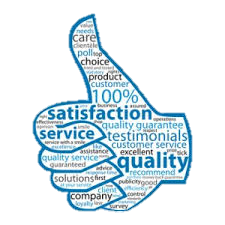 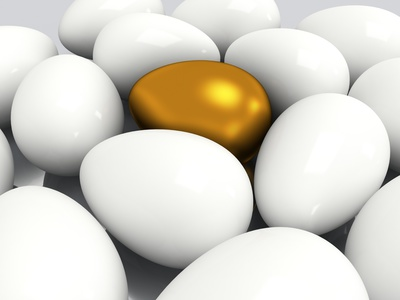 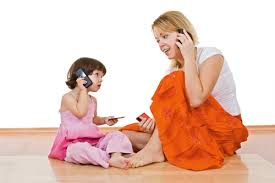 策略管理學   Chapter 6   資源與能耐的分析
6-28
§6.3核心競爭力
表6-1 資源特性對於競爭的涵義
策略管理學   Chapter 6   資源與能耐的分析
6-29
Chapter 6
CHAPTER 6  資源與能耐的分析
策略管理學   Chapter 6   資源與能耐的分析
6-30
§6.4企業的競爭地位評估
以三種角度進行資源與能耐分析
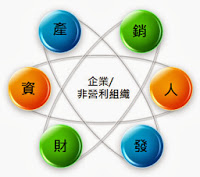 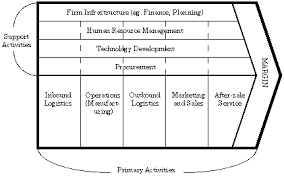 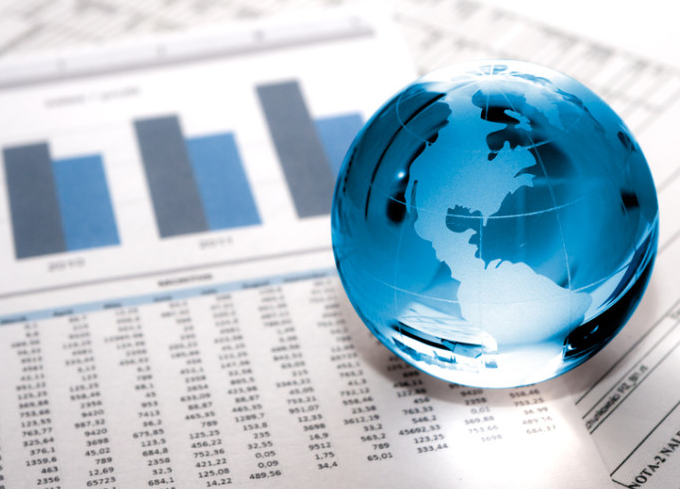 策略管理學   Chapter 6   資源與能耐的分析
6-31
§6.4企業的競爭地位評估
從企業的職能面來分析
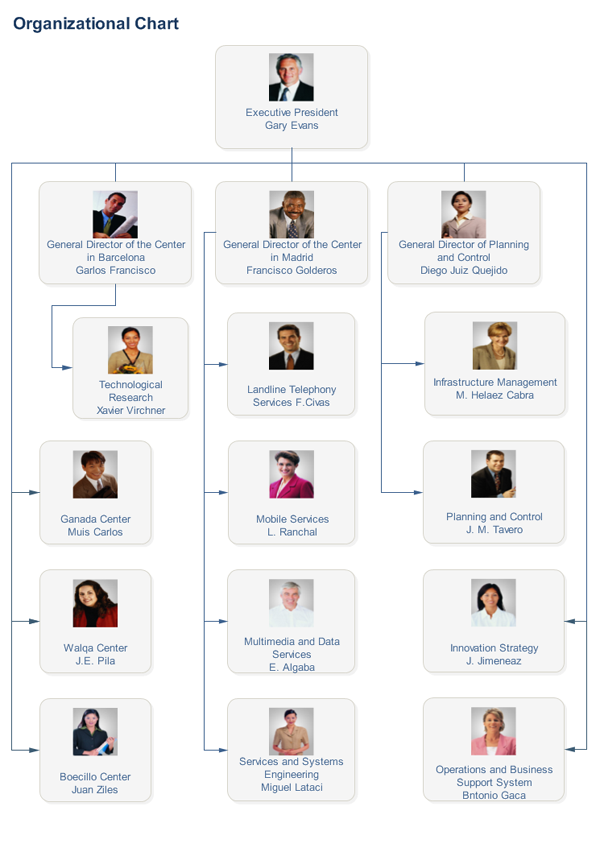 策略管理學   Chapter 6   資源與能耐的分析
6-32
§6.4企業的競爭地位評估
從價值鏈的角度來分析
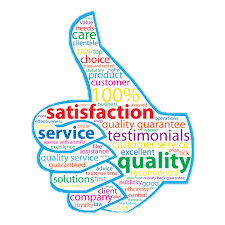 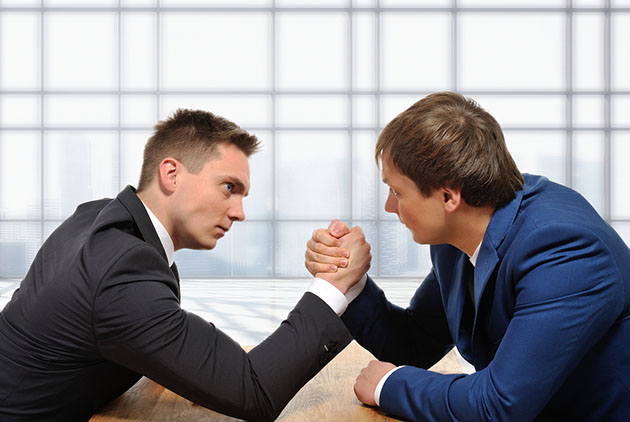 策略管理學   Chapter 6   資源與能耐的分析
6-33
§6.4企業的競爭地位評估
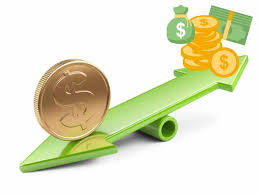 從財務面來分析
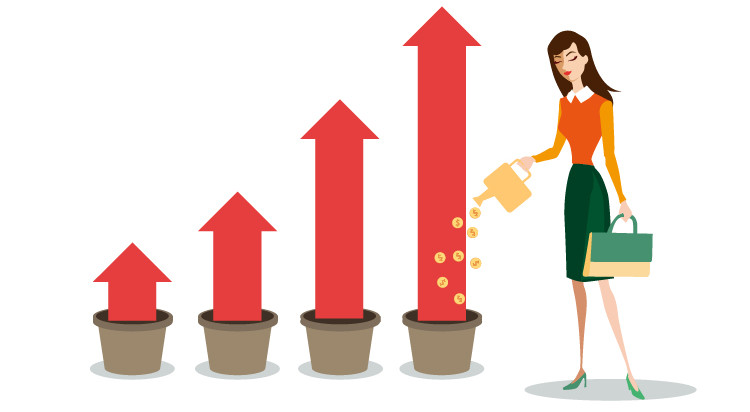 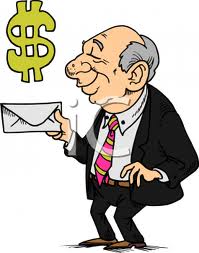 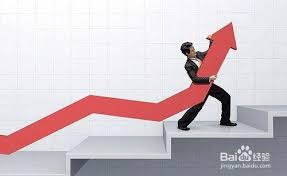 策略管理學   Chapter 6   資源與能耐的分析
6-34
常用的財務分析比率
§6.4企業的競爭地位評估
策略管理學   Chapter 6   資源與能耐的分析
6-35
§6.4企業的競爭地位評估
策略的重要性
低
高
相較競爭者的強弱
強
弱
圖6-6 資源與能耐強弱類型
策略管理學   Chapter 6   資源與能耐的分析
6-36
Chapter 6
CHAPTER 6  資源與能耐的分析
策略管理學   Chapter 6   資源與能耐的分析
6-37
§6.5SWOT分析與策略方向
SWOT分析
    是希望找到一套能和外部環境以及企業內部相互配合的策略。
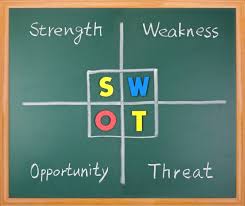 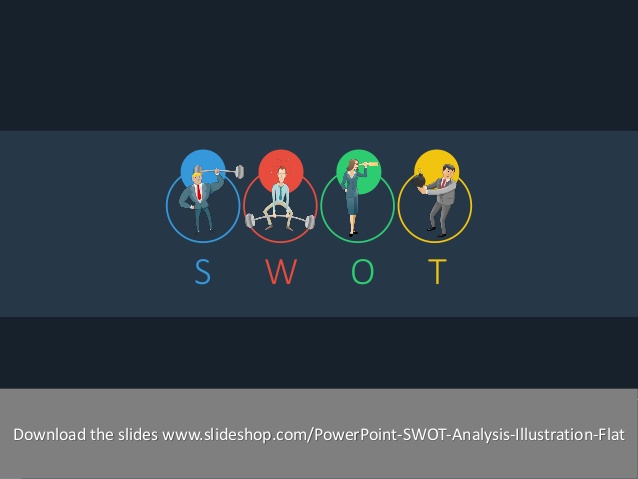 策略管理學   Chapter 6   資源與能耐的分析
1-38
§6.4企業的競爭地位評估
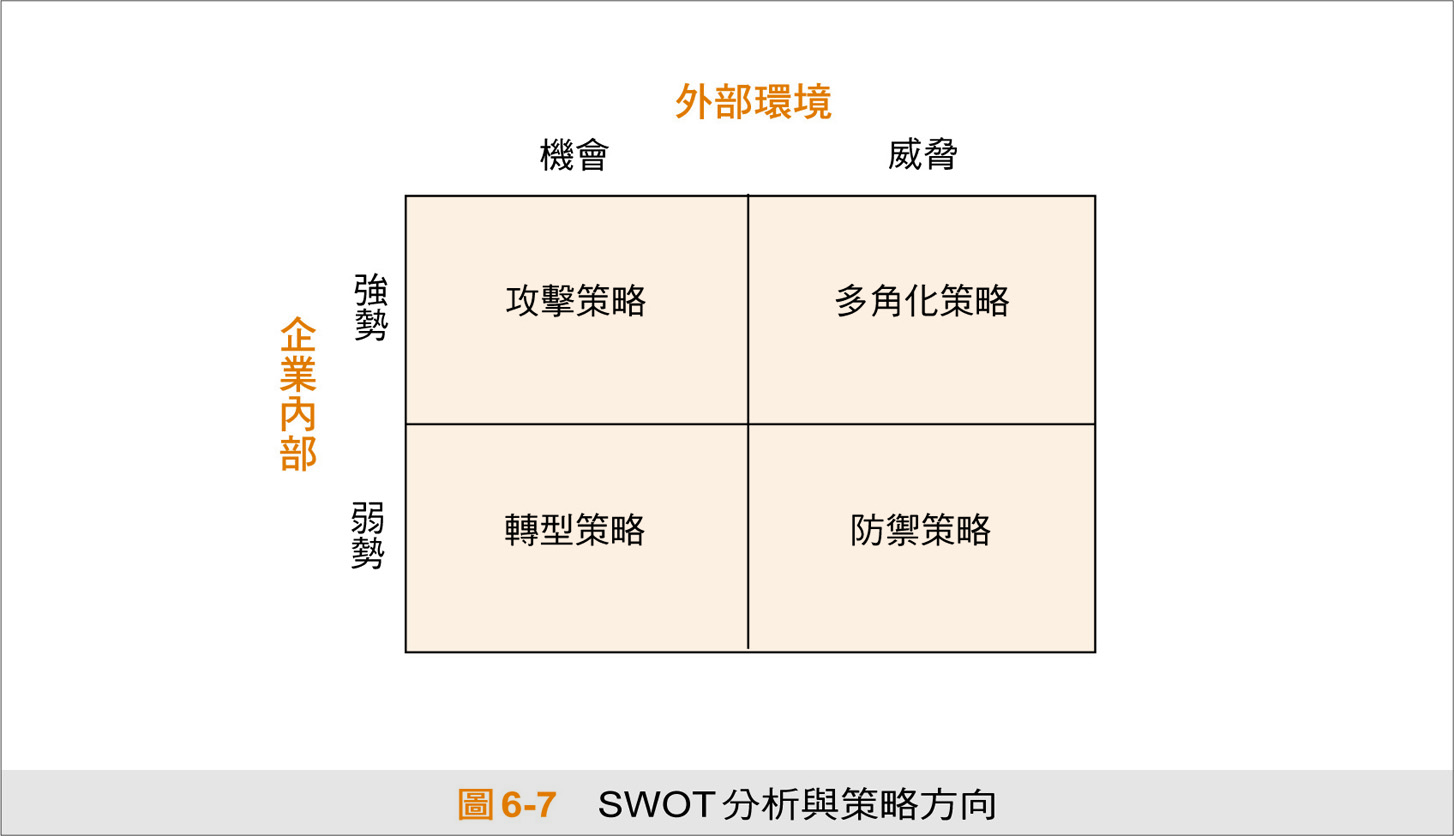 SWOT分析與策略方向
策略管理學   Chapter 6   資源與能耐的分析
6-39
THE END
策略管理學   Chapter 1   緒論
1-40